Cancer Screening Update IDCA Meeting
September 20, 2013
Overview
Ontario’s Cancer Screening Programs
Ontario Breast Screening Program (OBSP)
CR Mammography Technology Transition Project
2
Ontario’s Cancer Screening Programs
Ontario Breast Screening Program
ColonCancerCheck Program
Ontario High Risk Breast Screening Program
2008
2011
1990
Cancer Screening
Announcement for Ontario Cervical Screening Program
2000
3
Cancer Screening Goal
Accelerate reduction in cancer mortality by implementing a coordinated, organized cancer screening program across Ontario
4
Organized Screening Program (IARC)
 Yes         Partial         No
Not for reproduction
[Speaker Notes: Key Messages
IARC = International Agency for Research on Cancer.
IARC recommends the success of any population based screening program relies on having a program that conforms to evidence-based standards and procedures within an overall programmatic framework.
This program framework has key features related to standards, initiatives for increasing participation, recall, follow-up of abnormal results, quality assurance, monitoring and information systems.
The three screening programs are at various stages of conforming to these features.]
Ontario Breast Screening Program
6
OBSP Overview
A quality assured, population-based breast cancer screening program administered by Cancer Care Ontario (CCO) for over 22 years. The goal of the OBSP is to reduce the number of deaths from breast cancer through early detection.

Provides biennial breast screening services to average risk women 50-74 years and annual screening to women 30-69 years who are at high risk for breast cancer due to genetic factors, family or medical history.

167 sites across Ontario in hospitals and Independent Health facilities (IHFs), and two Screen for Life mobile coaches (NW and HNHB LHINs).

Since the program was launched in 1990 the OBSP has provided over 4.1M screens to over 1.2M women age 50 and over and detected over 22,000 cancers, the majority in the early stages.

For fiscal year 2012-13 the ministry allocated over $70M to support OBSP services for women across Ontario.
OBSP Quality Assurance Program
OBSP’s robust QA program sets forth a series of quality related requirements and standards for OBSP sites, technology, and personnel.

These requirements and standards are intended to complement and add to existing guidelines and standards that govern professional practice and healthcare facilities (e.g., HARP Act, CPSO, CAR-MAP).

Sites are obligated to participate in the OBSP’s QA program. 

Most QA activity is funded via the OBSP mammography and assessment fees, but there are some exceptions:
CCO pays for physics services for OBSP sites
Sites are responsible for paying CAR-MAP fees
8
OBSP QA for Clinicians
9
OBSP QA for Sites/Technology
10
OBSP QA for Program
11
CR Mammography Technology Transition Project
12
Chiarelli Study (CIHR Funded)
Study Objective: To compare cancer detection rates, abnormal recall rates and positive predictive values for cancer among women screened in 2008 and 2009 between the digital cohorts (Computed Radiography (CR) or Direct Radiography (DR) systems) and screen film mammography (SFM) cohort

Findings: 
CR had a statistically significant lower cancer detection rate than SFM
DR and SFM’s cancer detection rates were statistically equivalent

Conclusion: OBSP data shows that CR mammography technology has inferior technical performance for image quality, compared to SFM and DR

Publication Date: Tuesday, May 14
13
Project Background
As a result of the findings from Anna Chiarelli’s study and independent technical evaluation conducted by the Mammographic Physics Consulting Group, Ontario is moving towards standardizing Mammography equipment across the province (OBSP and Non-OBSP locations)

The Ministry has approved one-time funds to replace all CR mammography technology across the province with DR mammography technology

Cancer Care Ontario (CCO) will manage this transition on behalf of the Ministry 

CCO will be working closely with facilities and partners to replace CR mammography technology with DR mammography technology as quickly as possible
14
Project Update: Milestones
100/103 CRs
103/103 CRs










96/103 DRs
79/103 DRs
Key Updates as of Sept 18, 2013

77% of DR units currently installed (79/103 DRs)
Legend:

       Complete 

       In progress/upcoming
Cumulative Number of DR units Installed
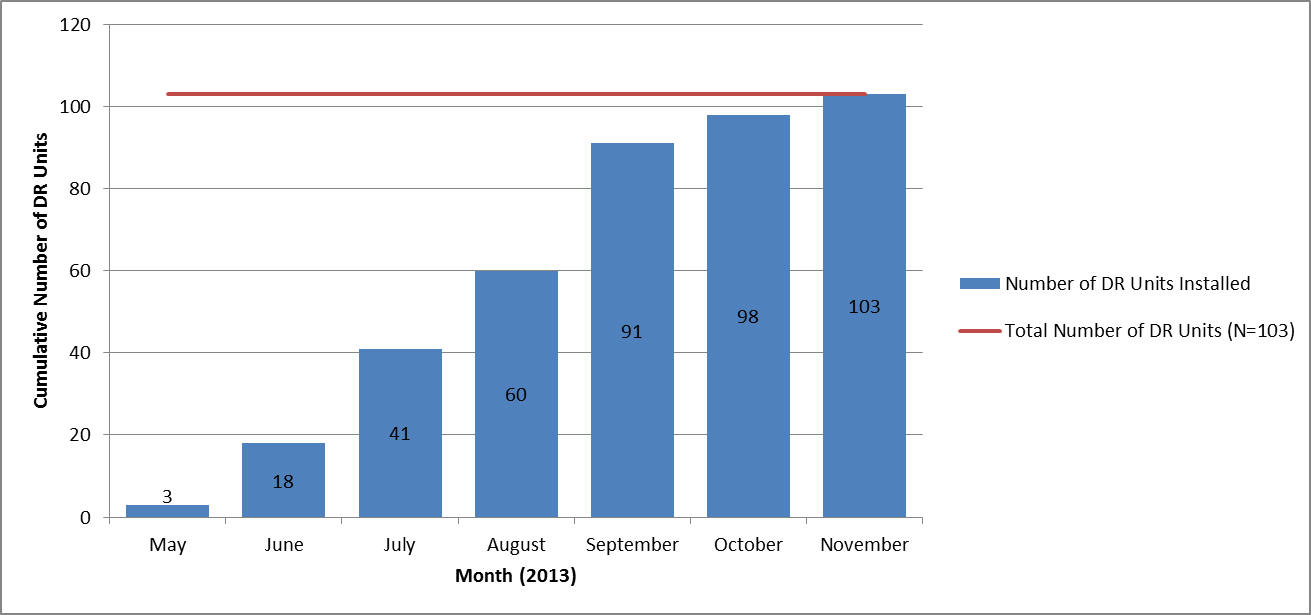 Total DRs installed as of Sept 18th = 79
(based on sites estimated installation dates)
16
Examples of products that are part of the OBSP Quality Assurance Program
Appendix
17
Radiologist Program Outcomes Report
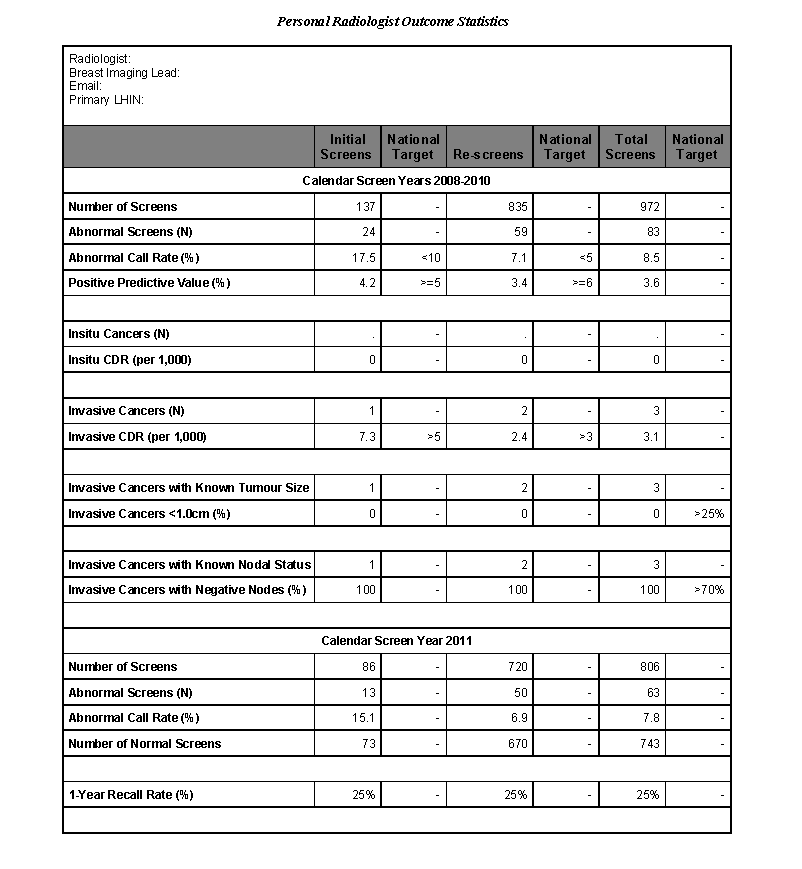 EXAMPLE
(Individual Outcomes)
18
Radiologist Program Outcomes Report
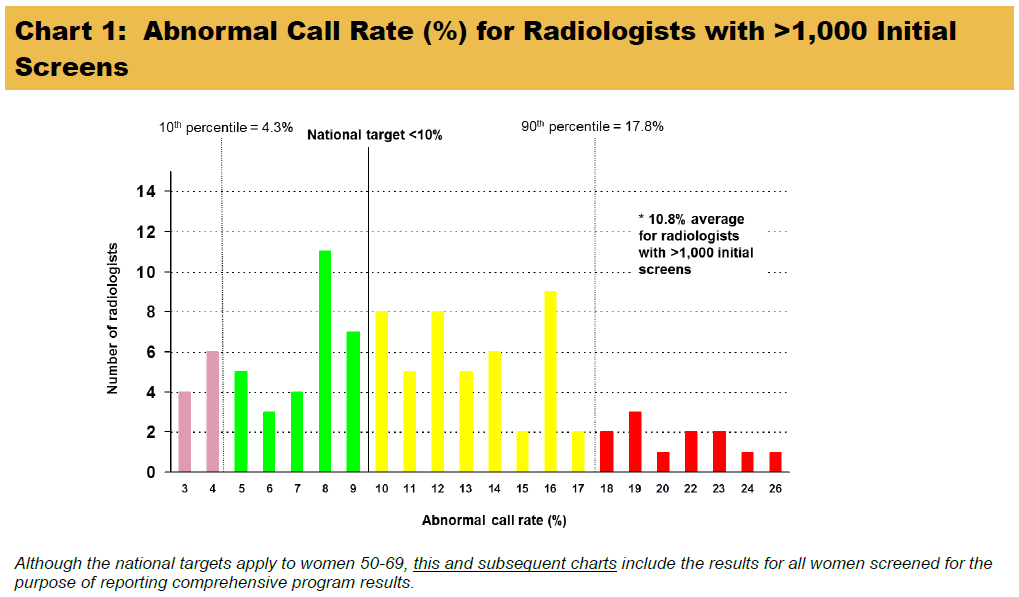 Where available, national standards are provided
EXAMPLE
(Aggregate Outcomes)
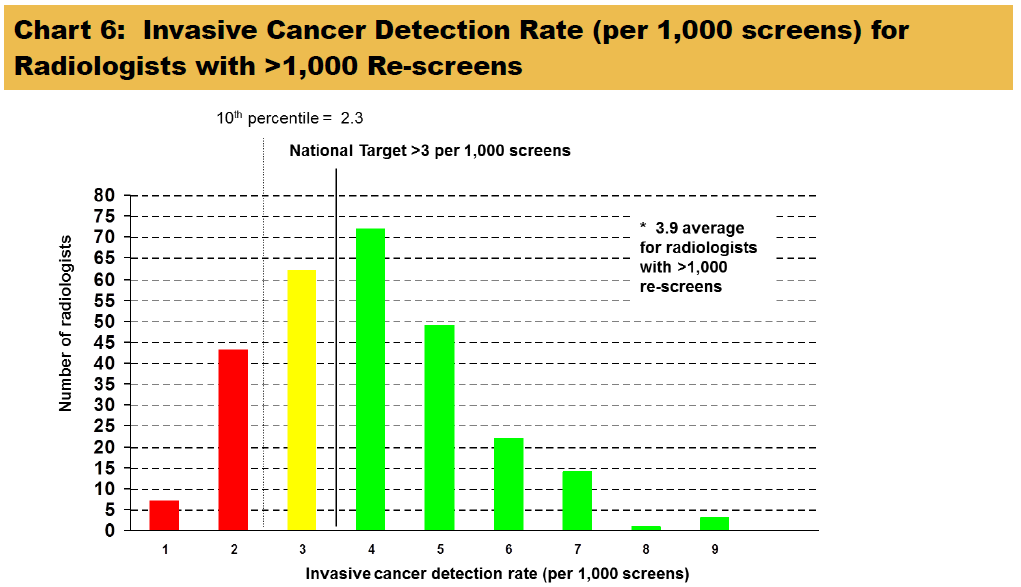 19
MRI Standards for the OBSP High Risk Program
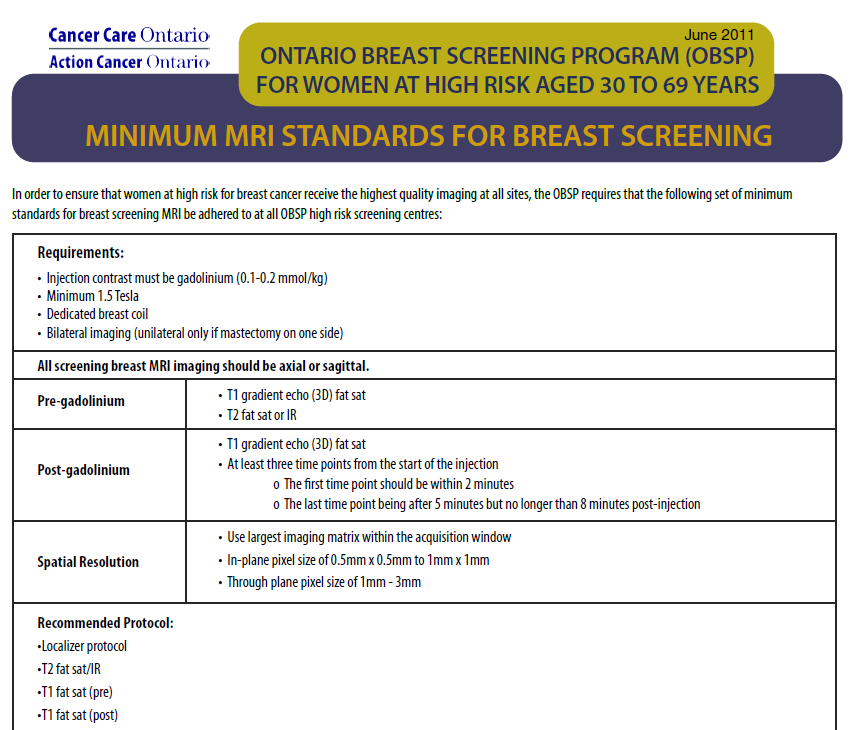 20
OBSP Program Evaluation Report
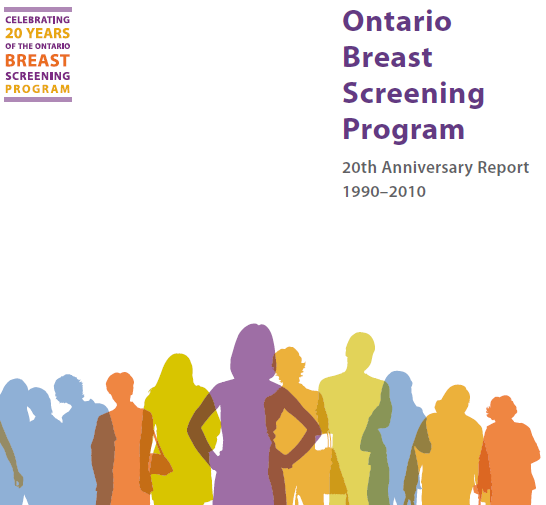 21